ПРОЕКТ
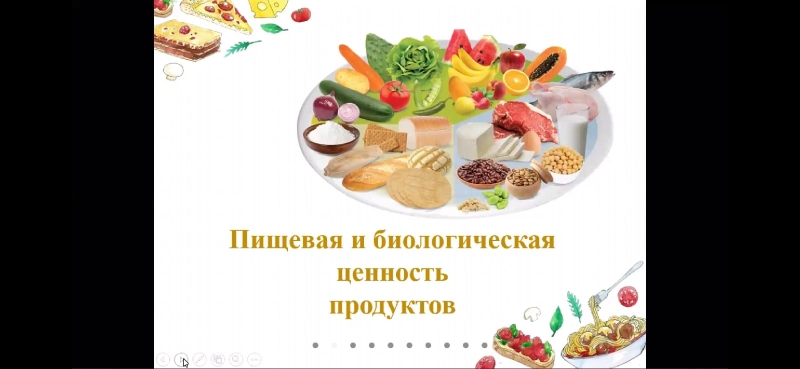 Выполнила: Исаева Наталья Васильевна  
МБОУ школа № 24 учитель технологии
г. Дзержинск
ПРОЕКТ: исследовательскийЦЕЛЬ: выявить пищевую и биологическую ценность продуктов и содержание в них макро и микронутриентов
ЗАДАЧИ: 
Дать понятие о пищевой и биологической ценности продуктов.
 Узнать, какими питательными веществами богаты мясо рыб, зерновые культуры, мясо и мясные продукты, молоко и молочные продукты, овощи, фрукты.
Ознакомиться с минеральными веществами, их значение в жизни человека и питательными веществами.
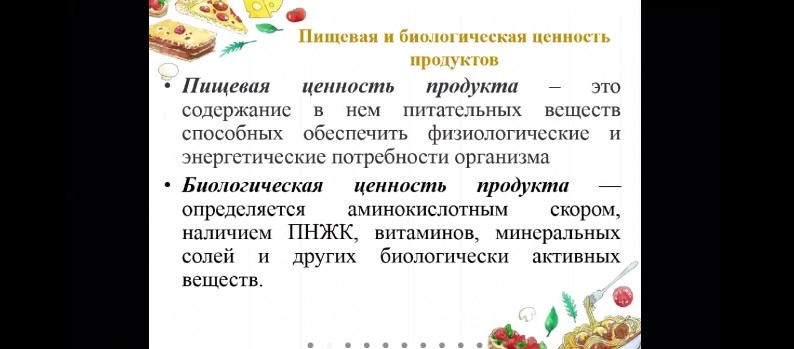 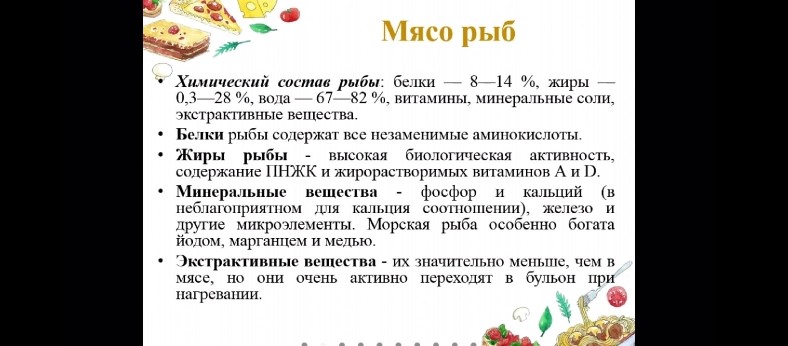 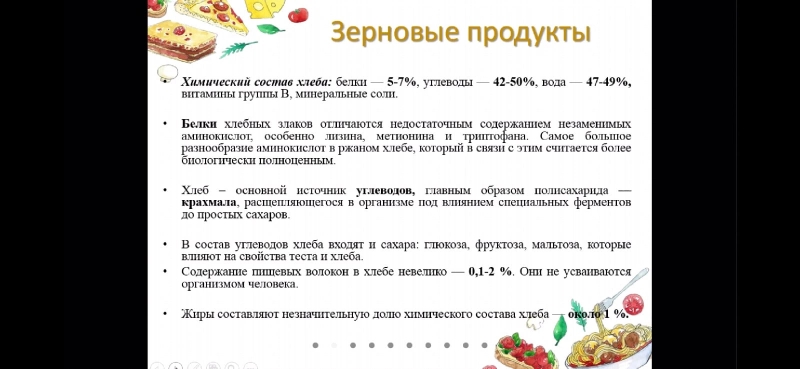 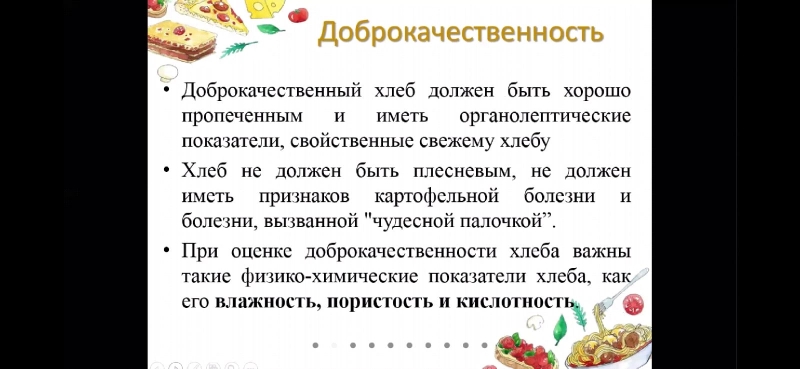 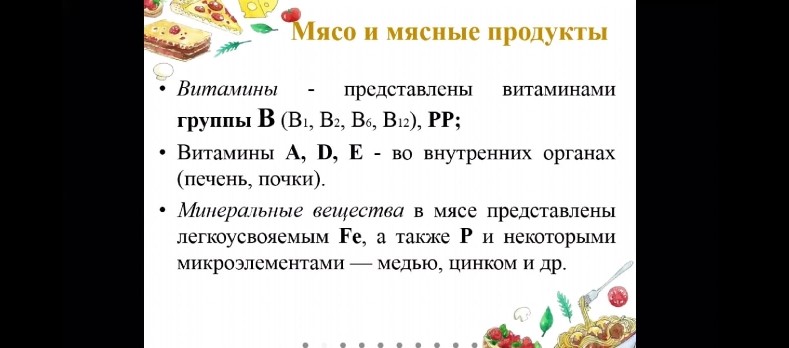 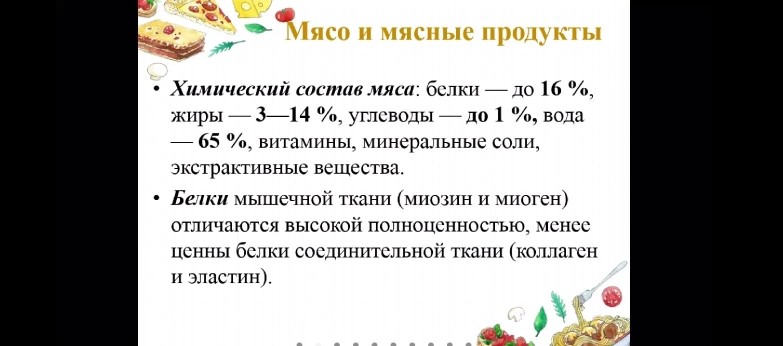 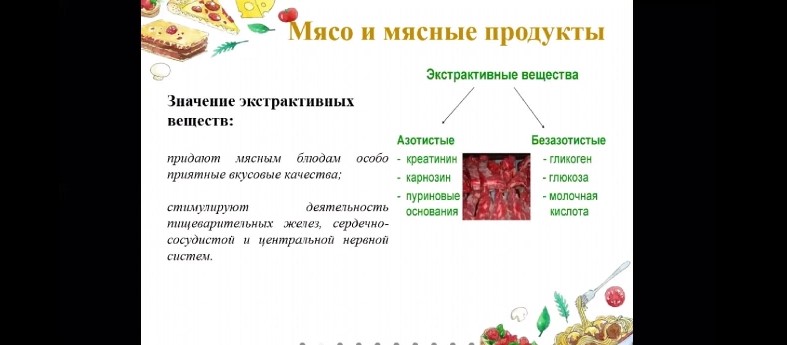 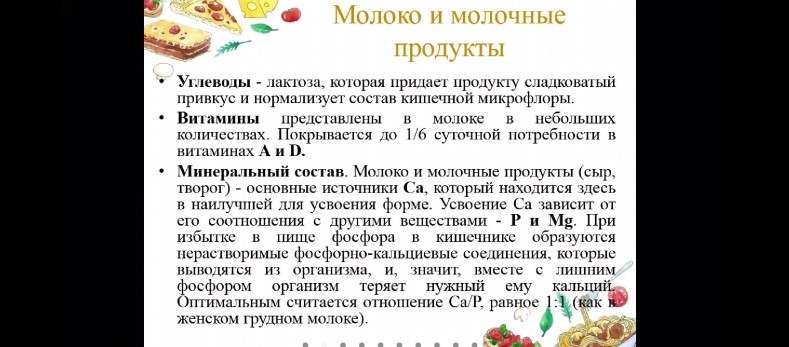 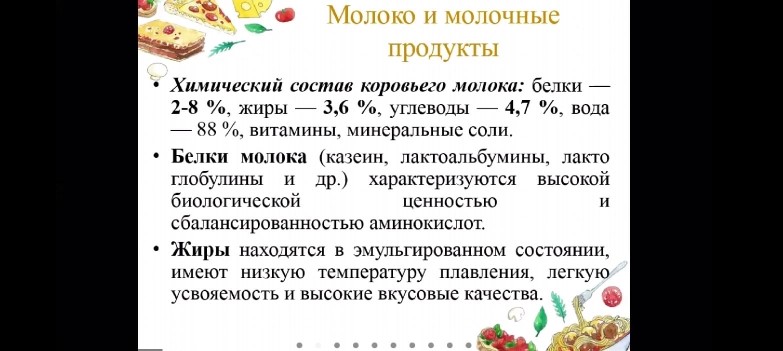 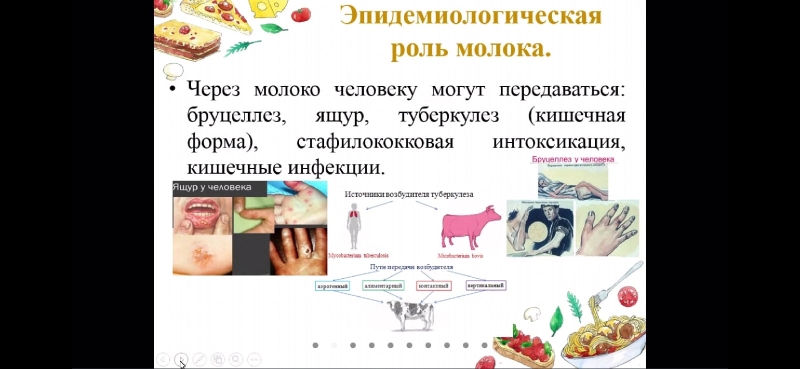 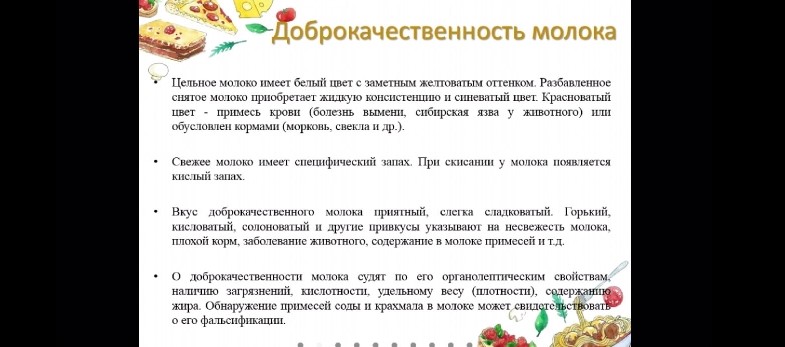 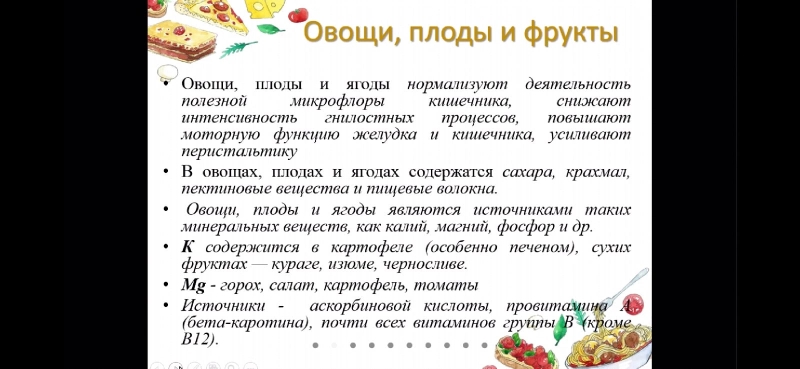 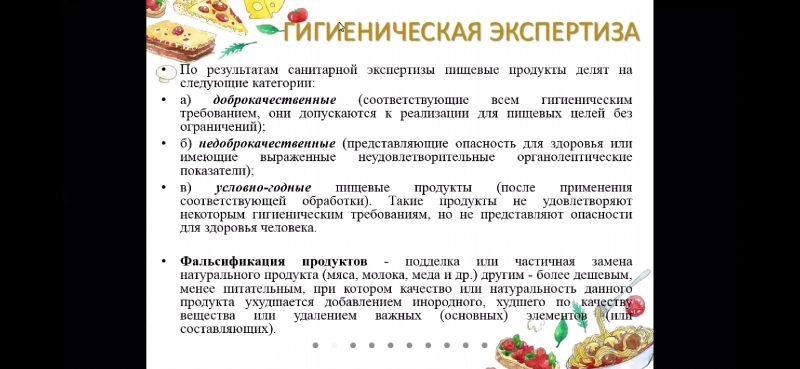 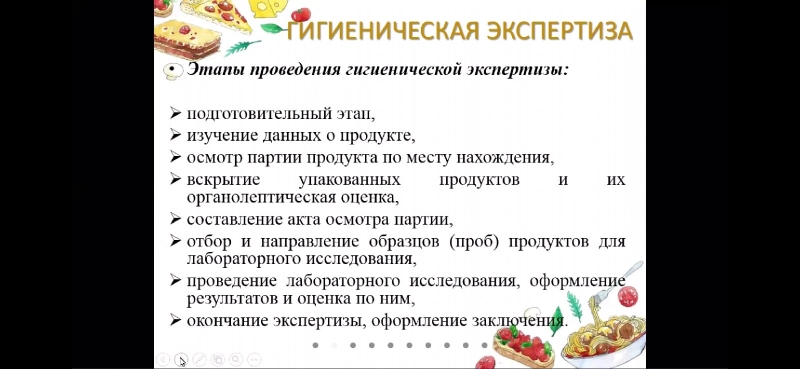 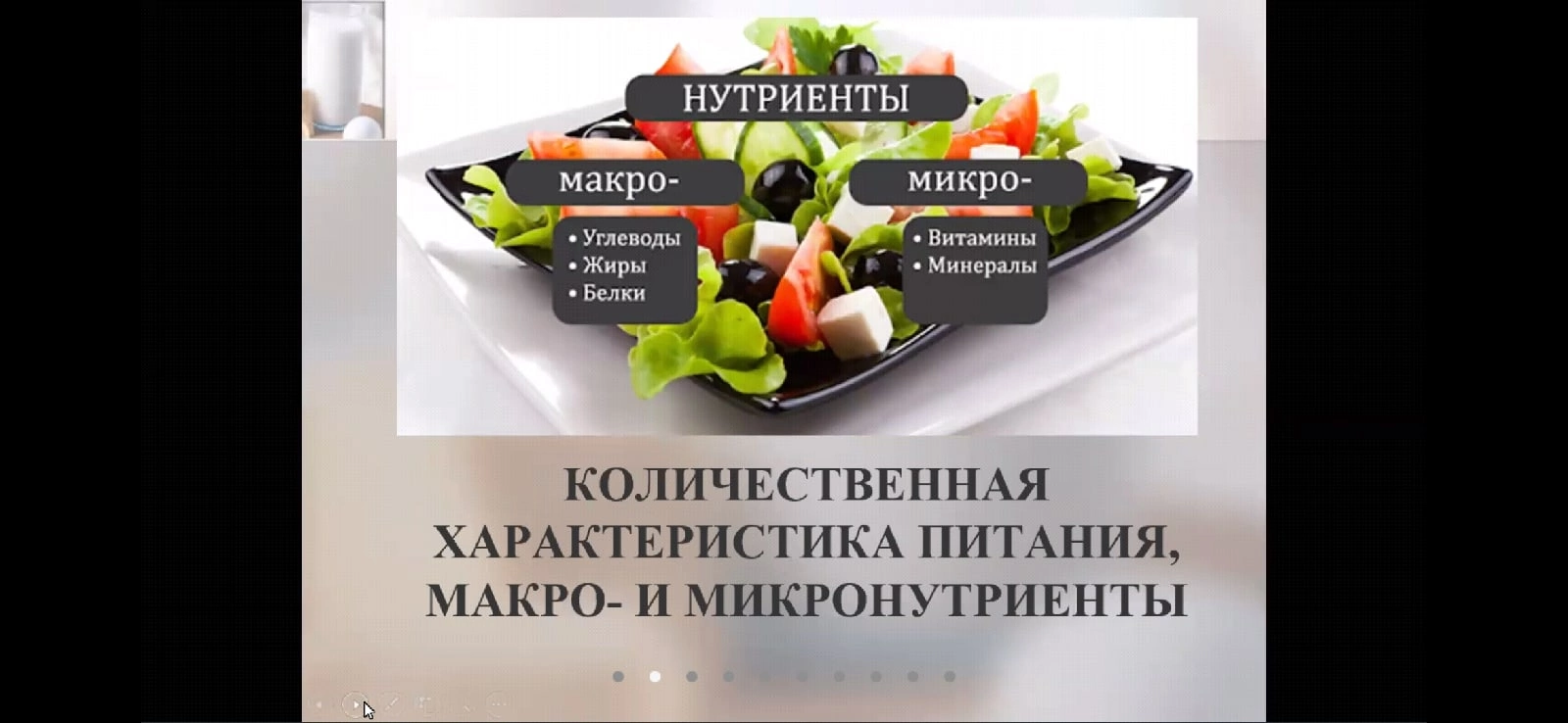 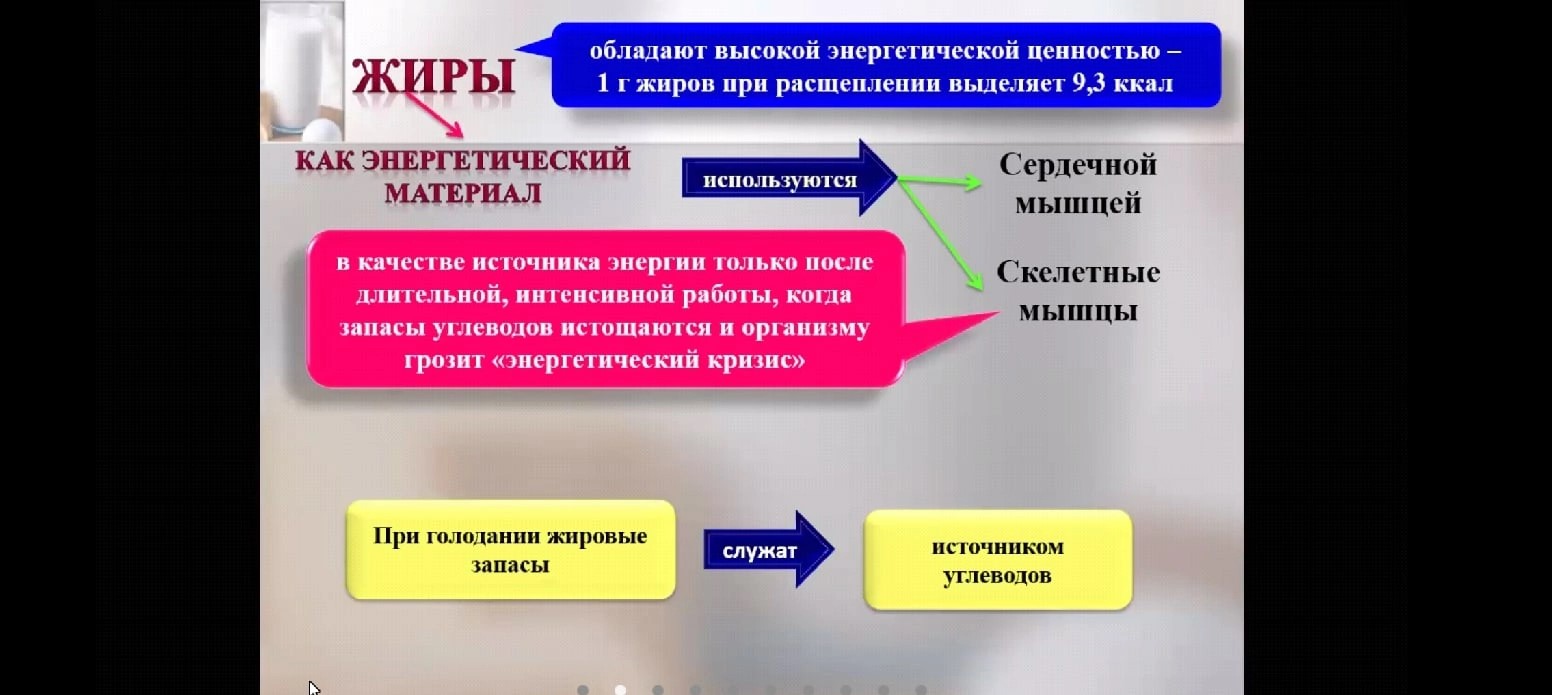 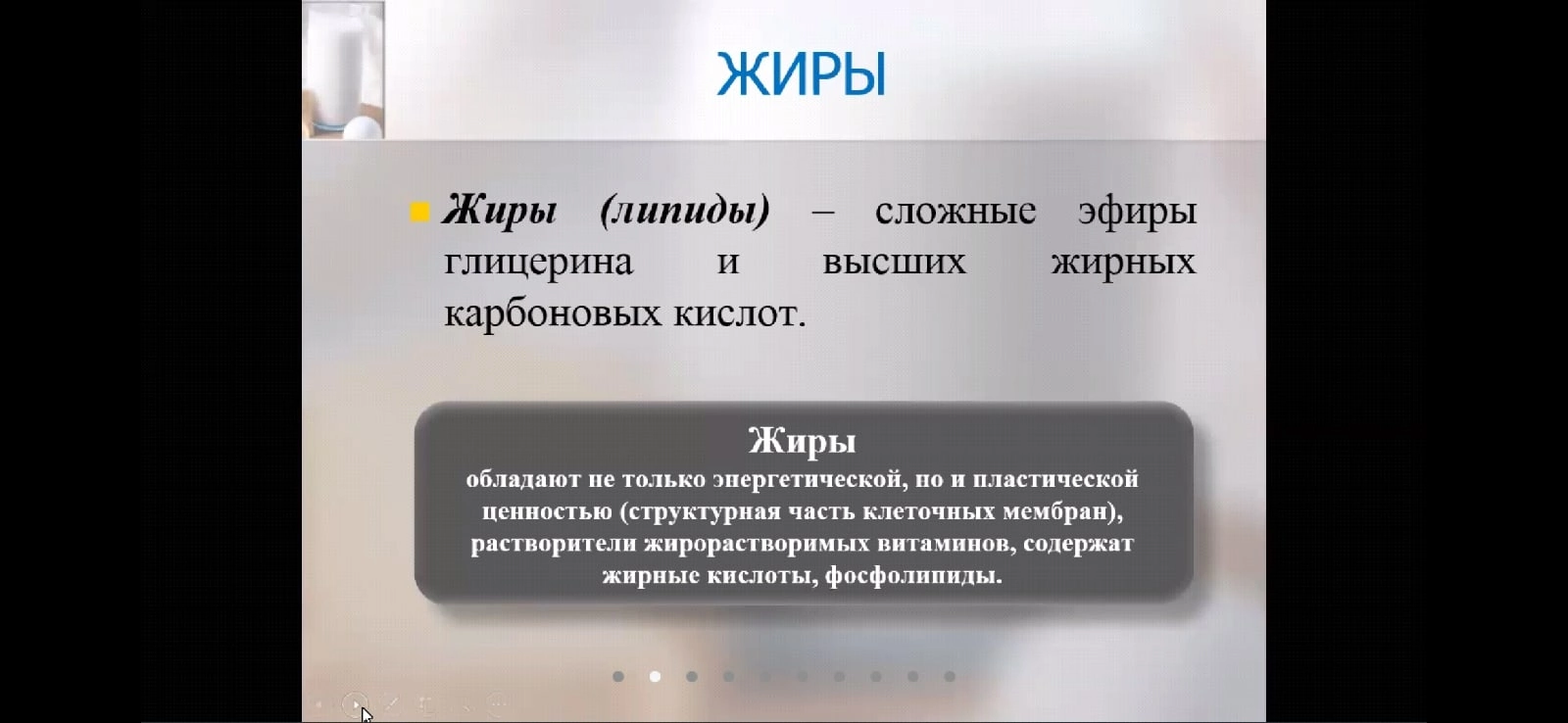 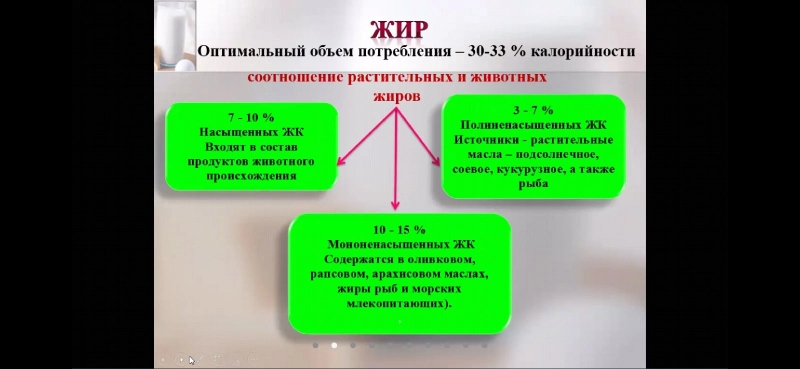 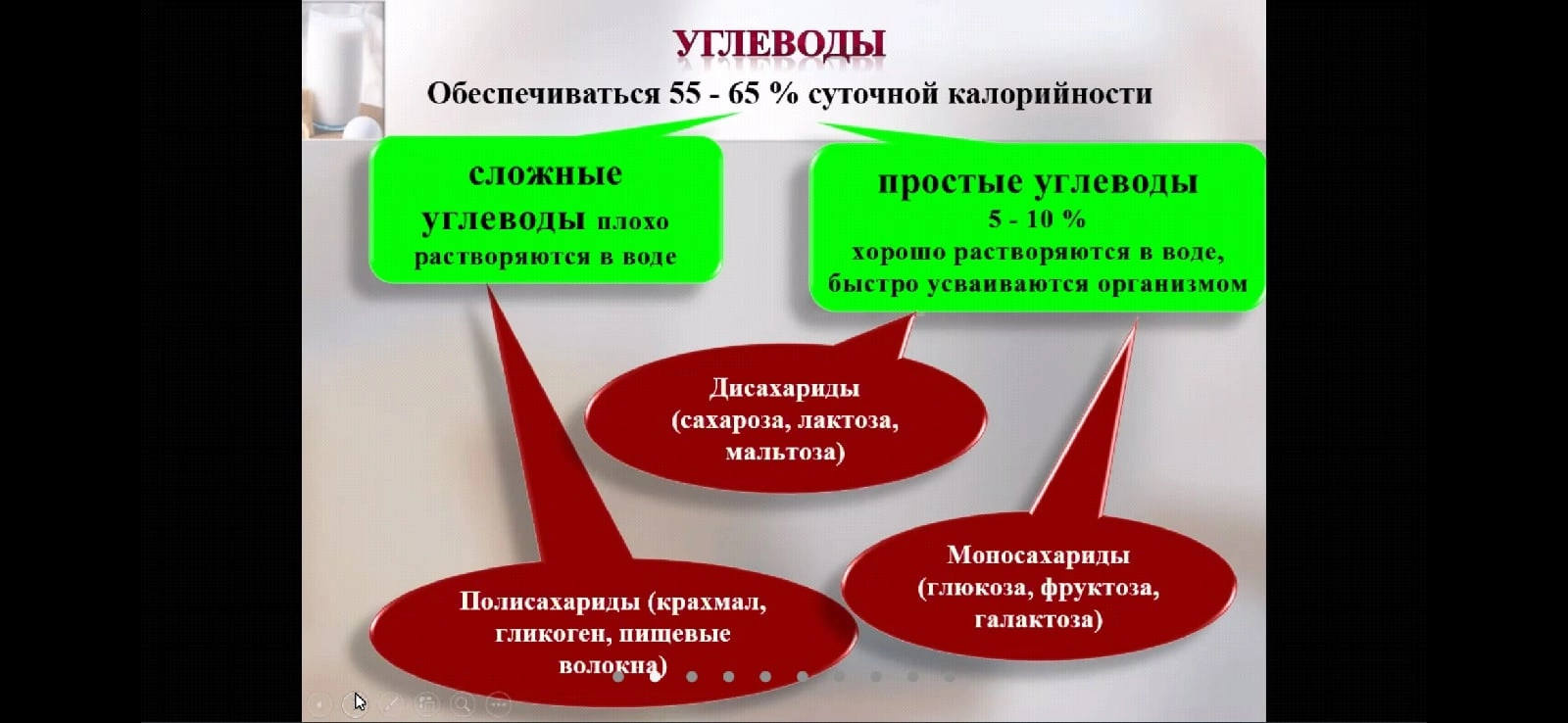 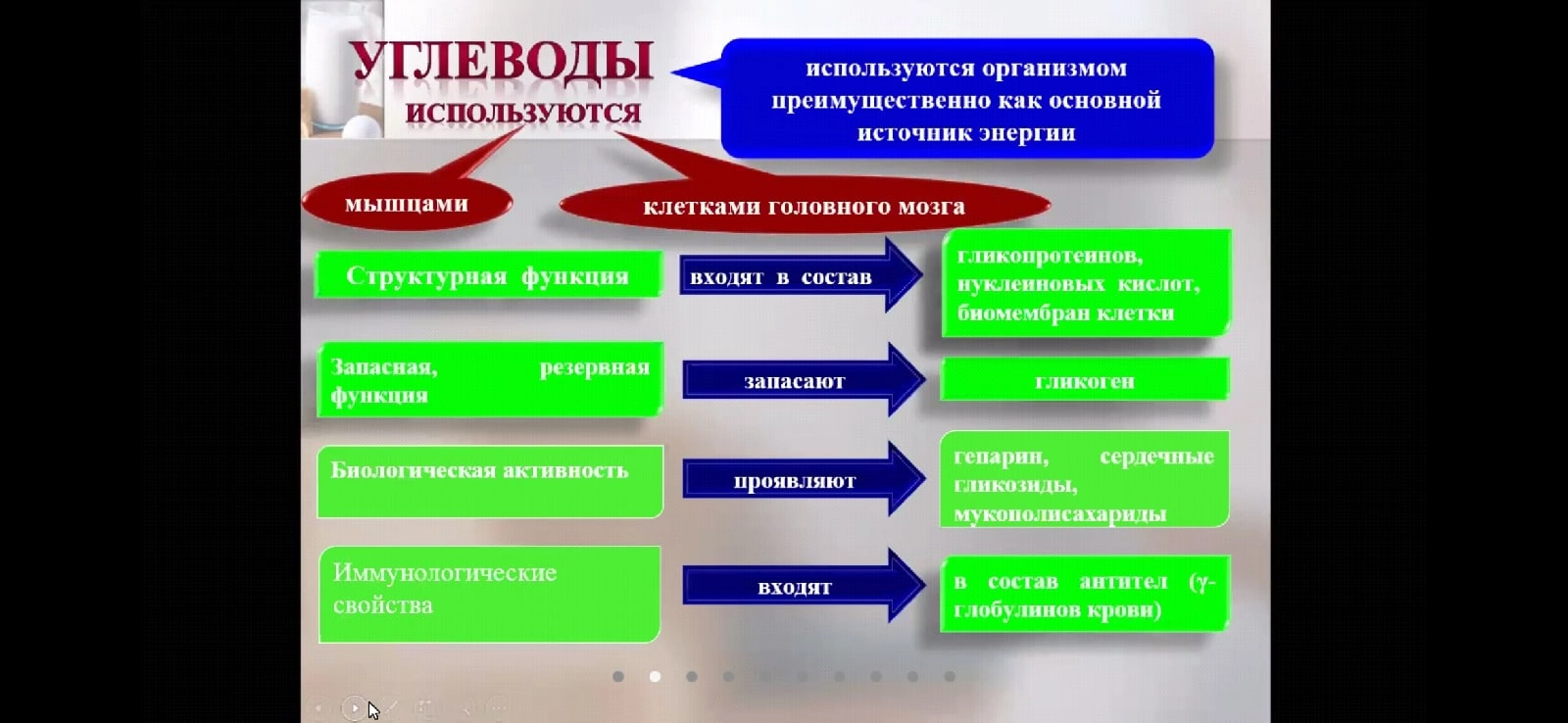 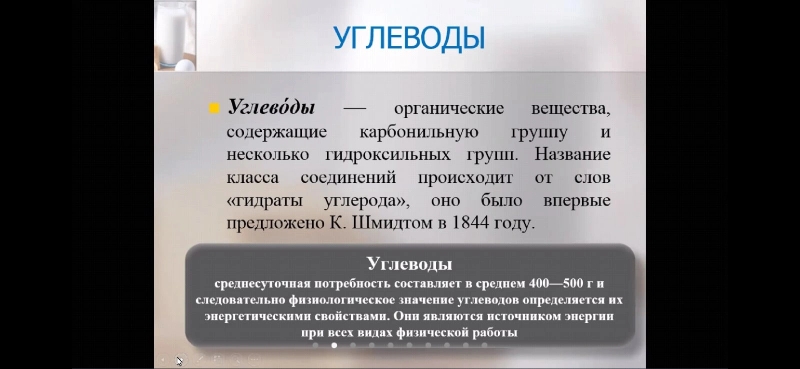 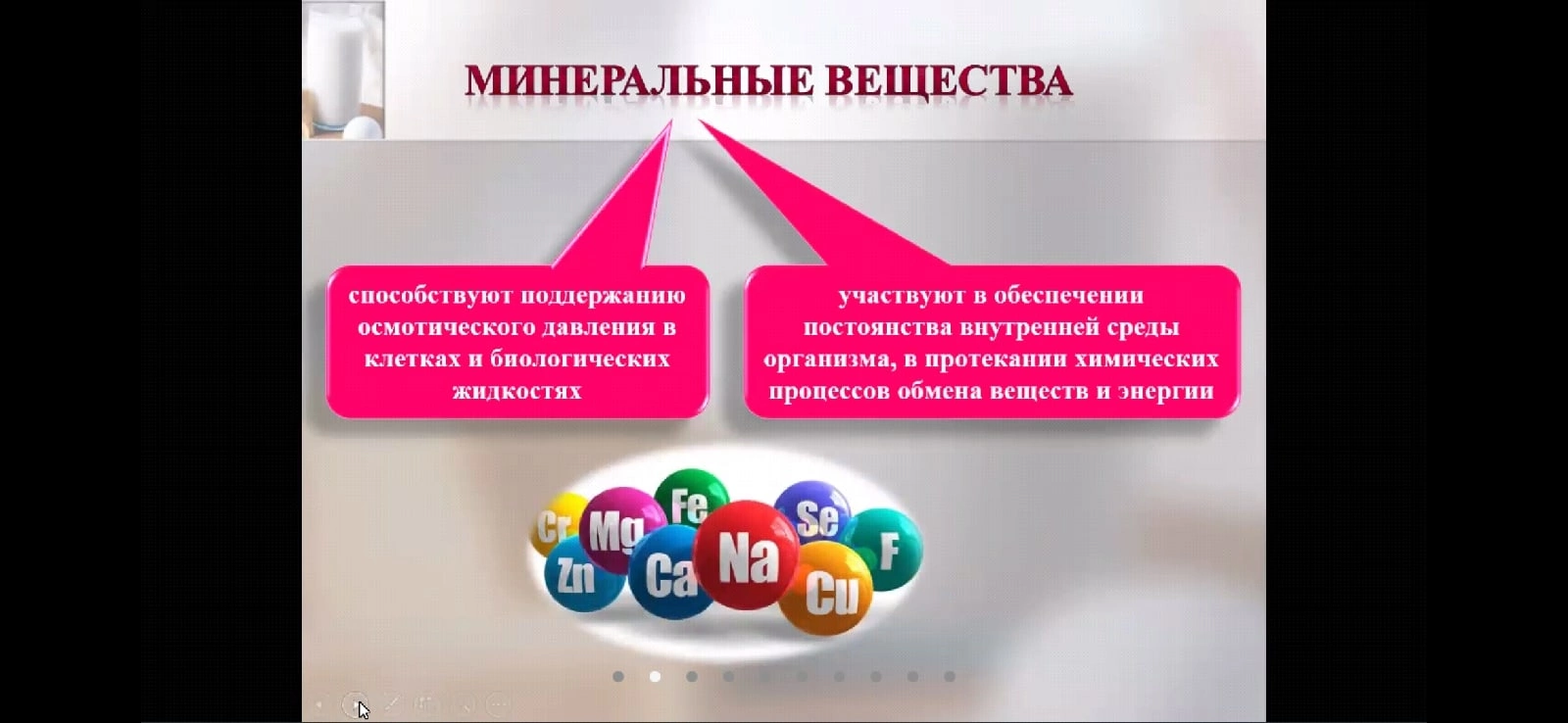 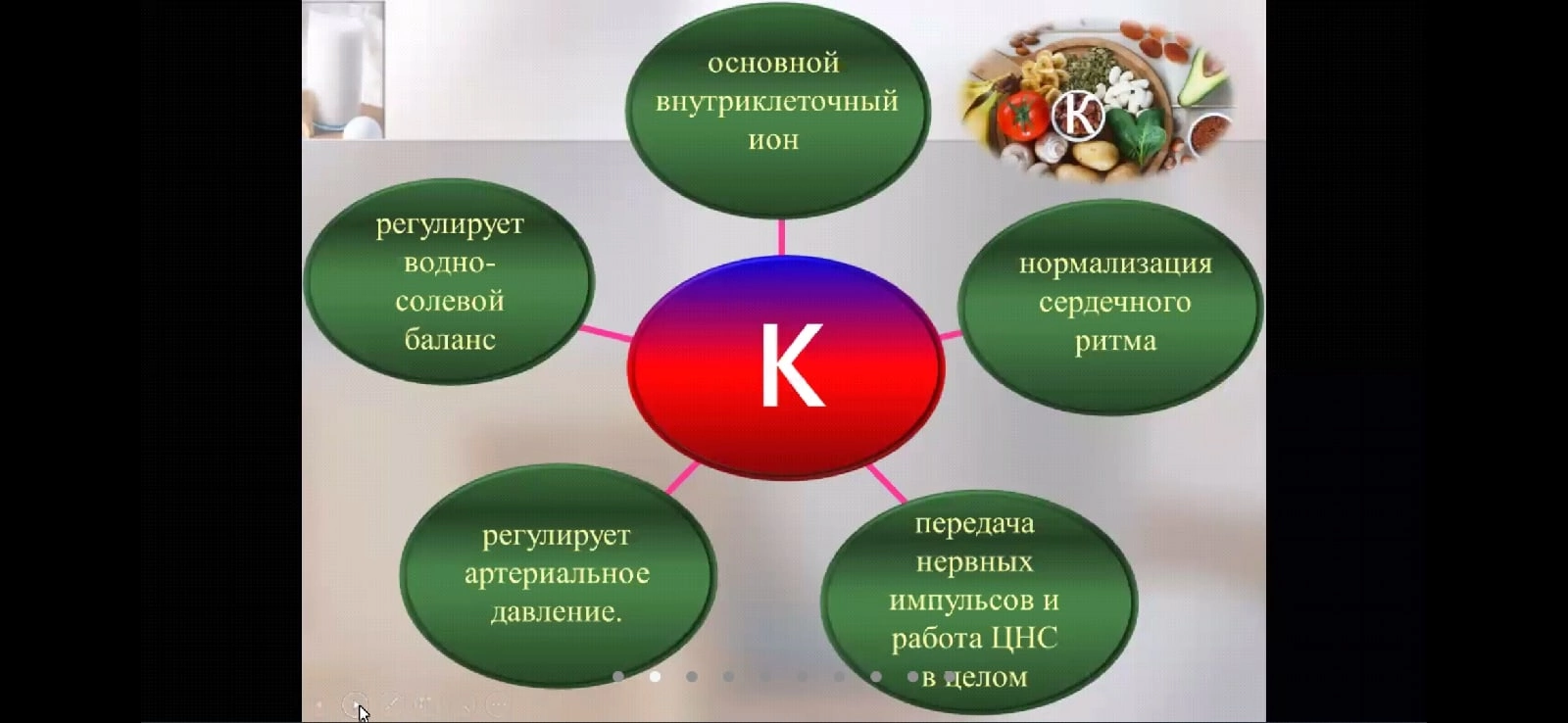 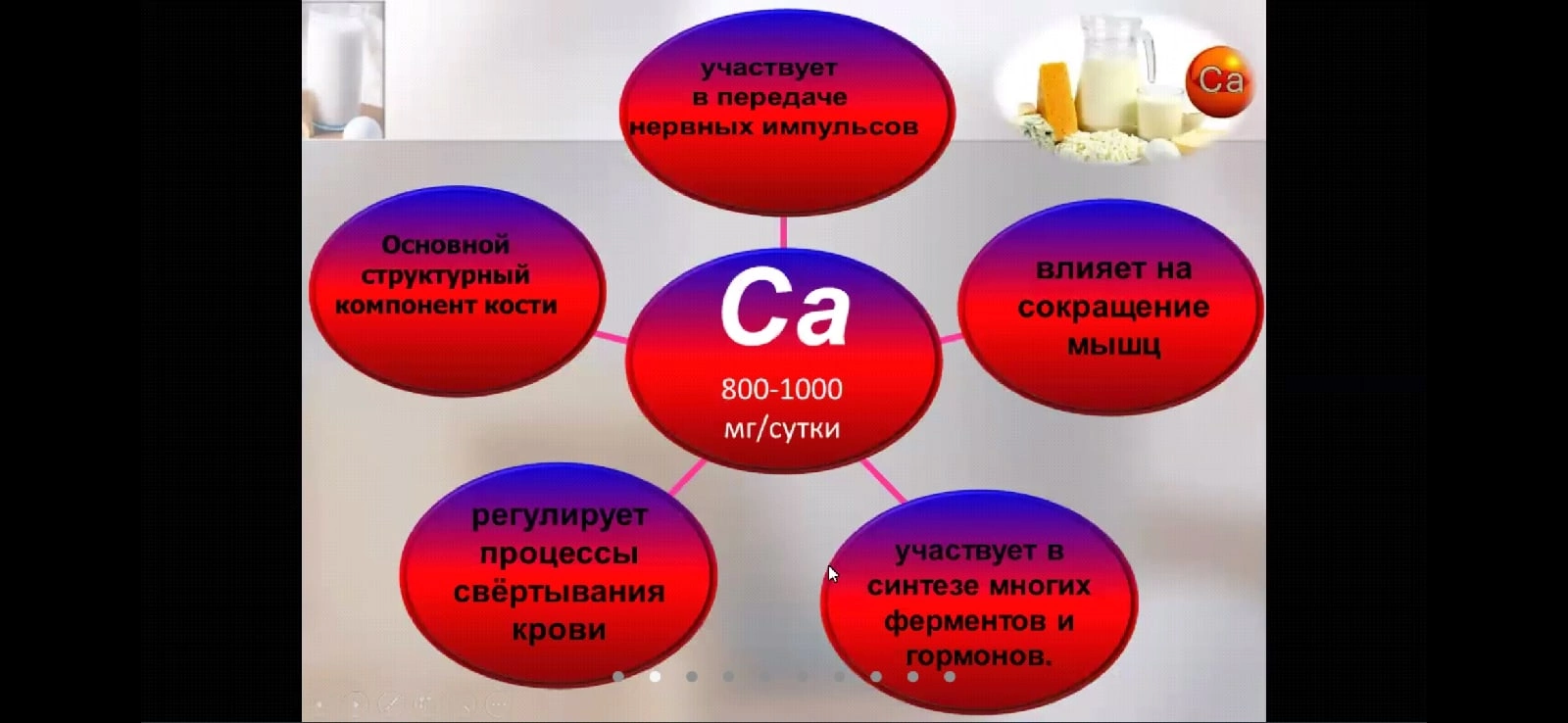 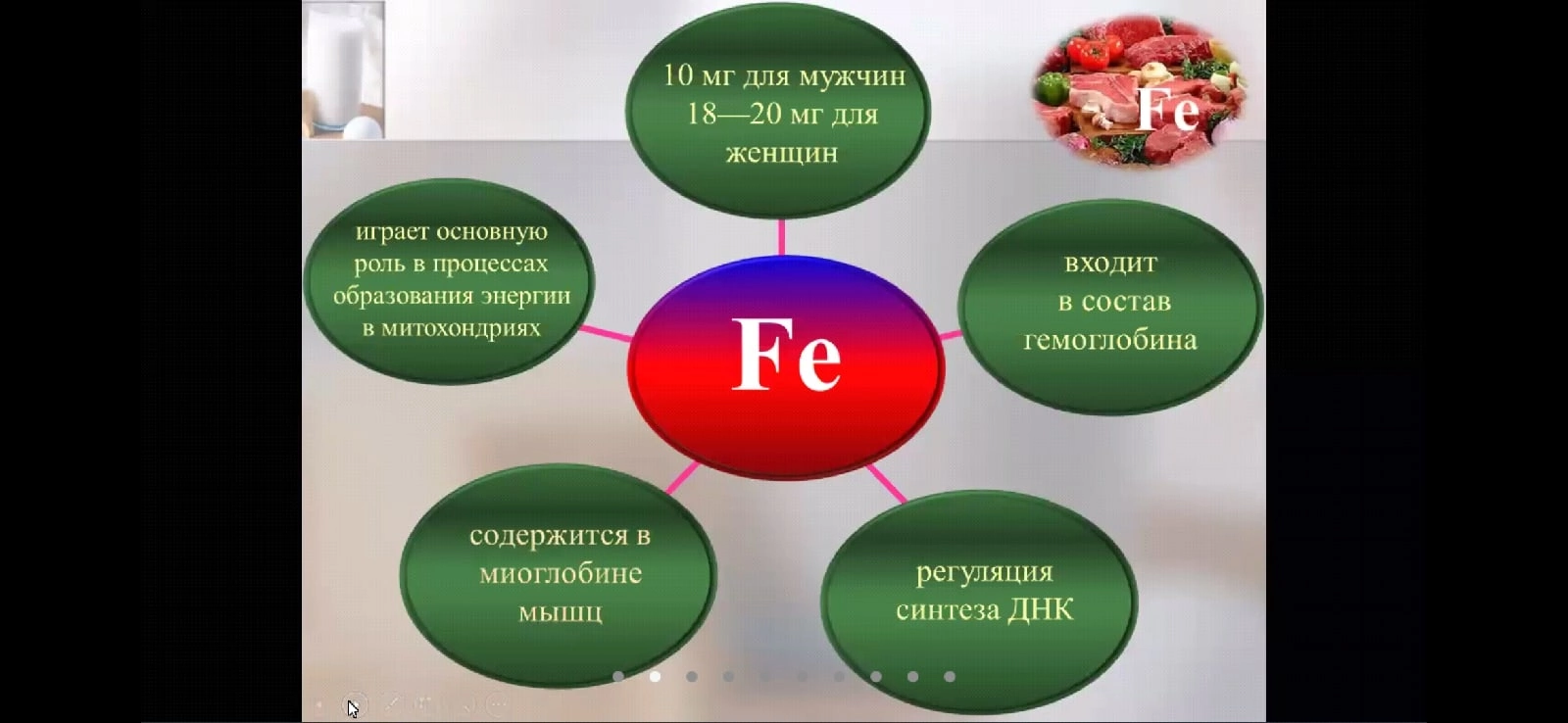 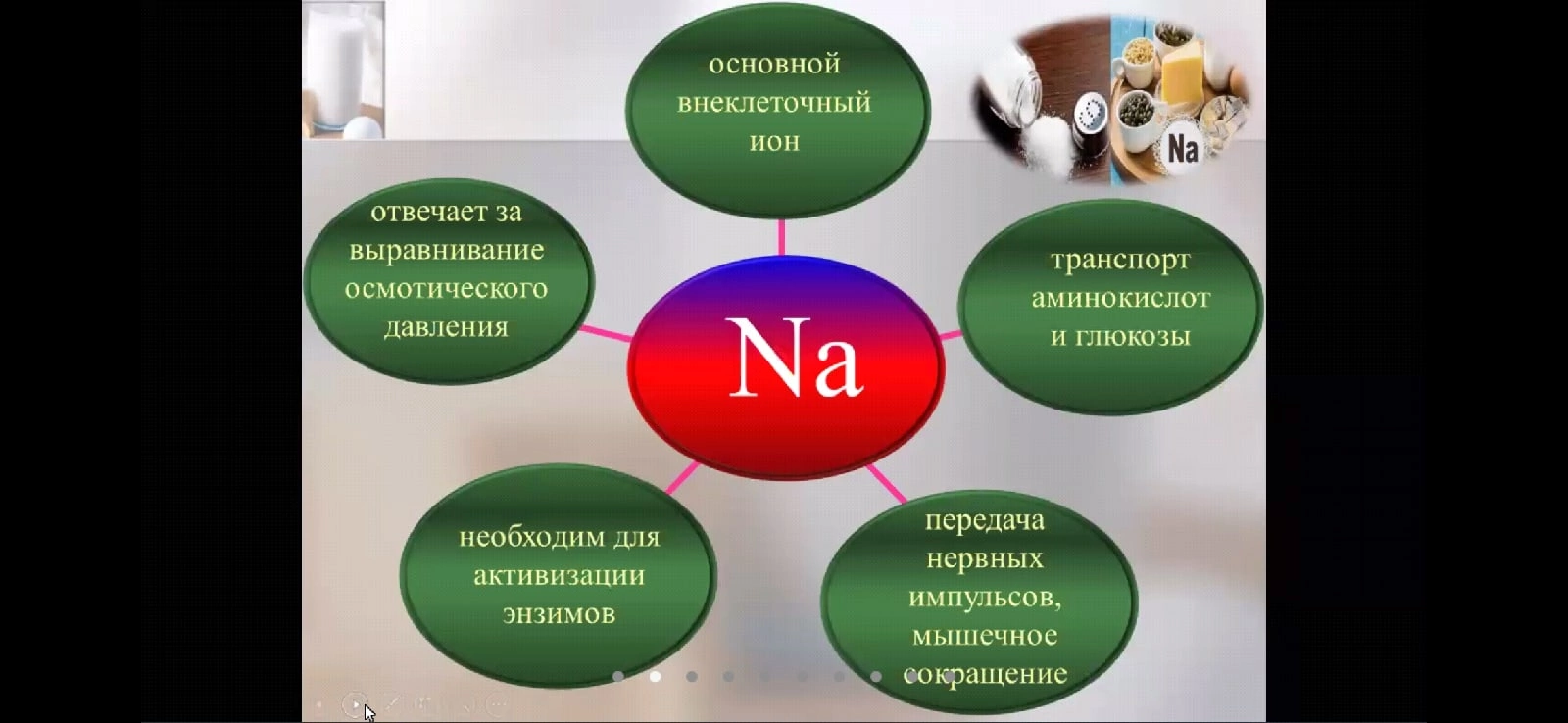 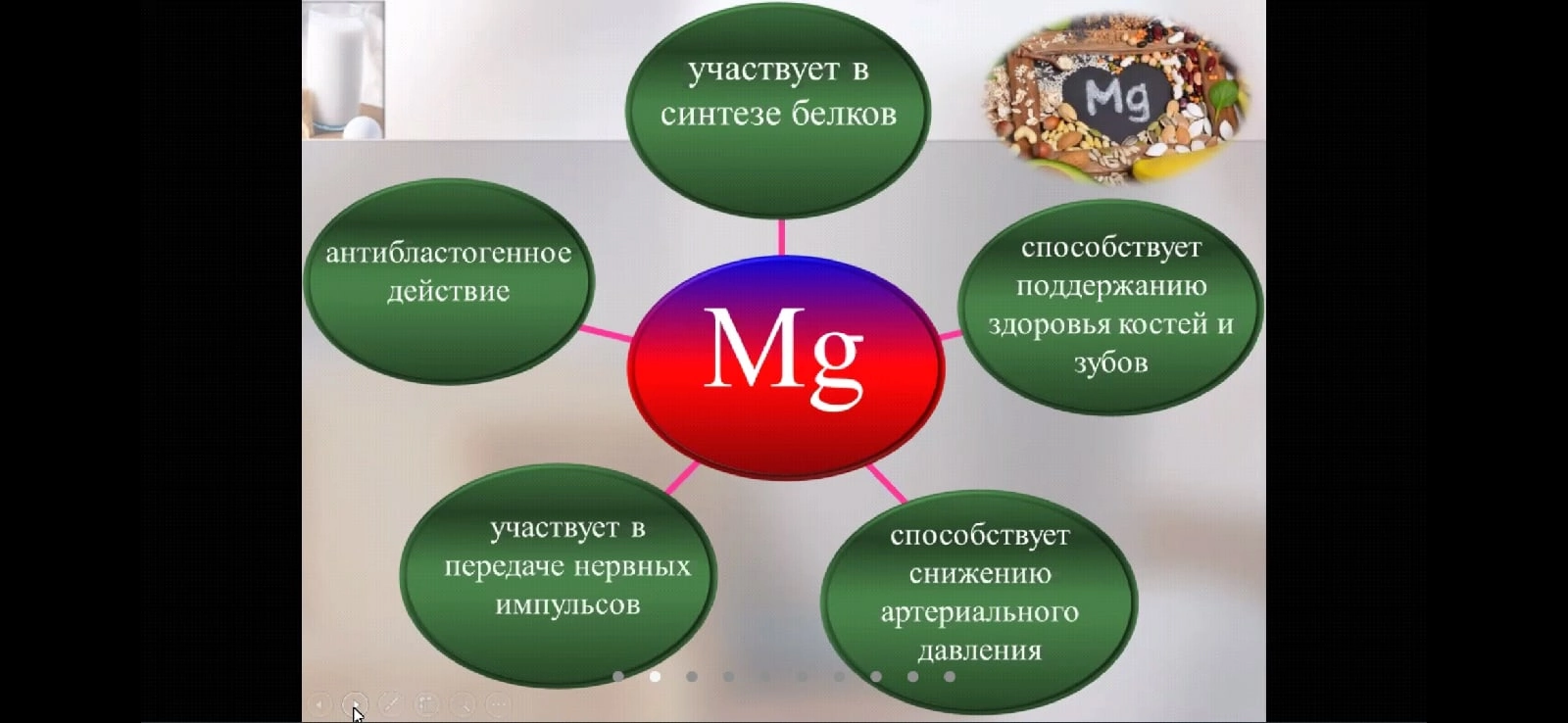 ВЫВОД